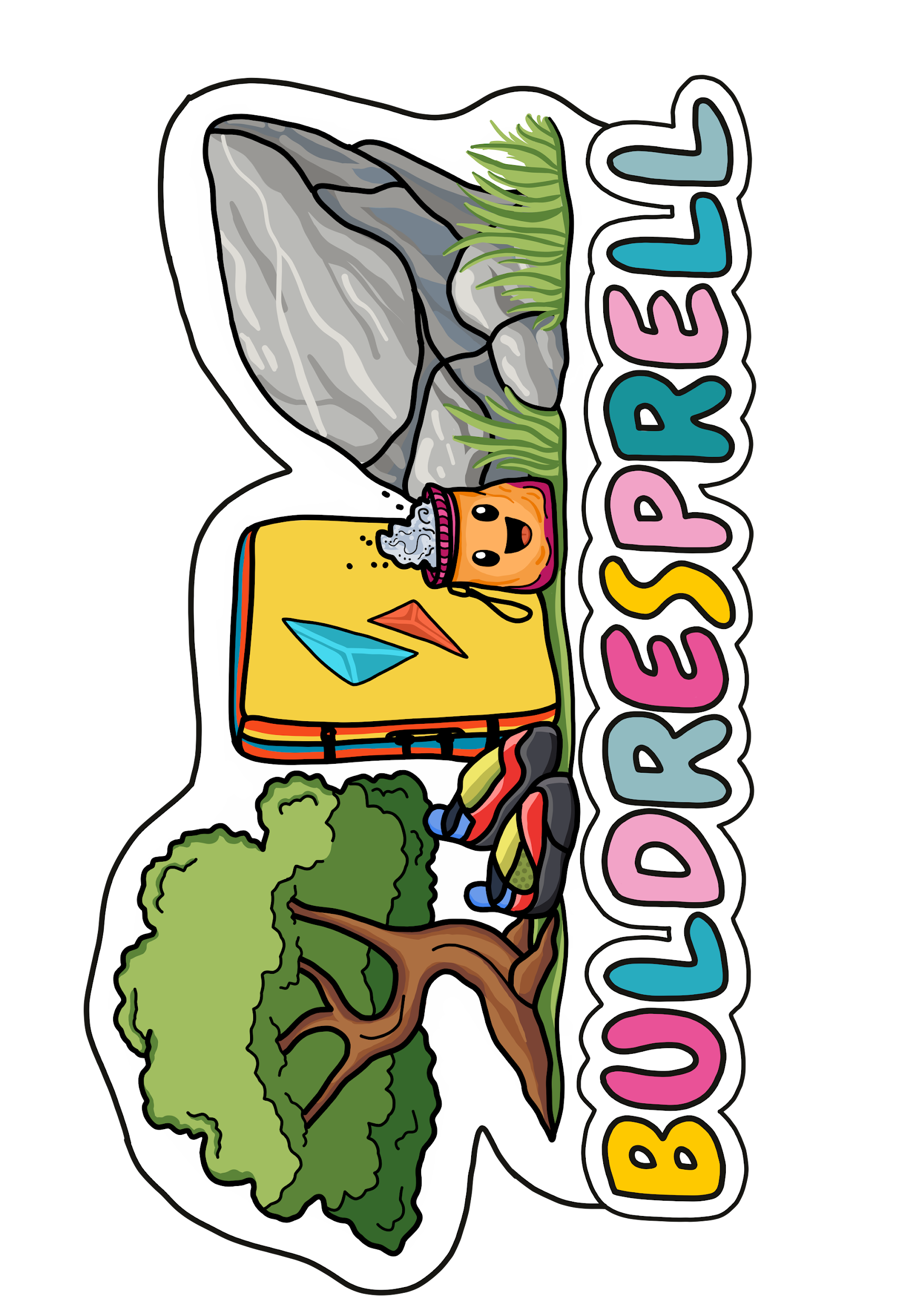 LAG DITT EGET KART PÅ 1-2-3
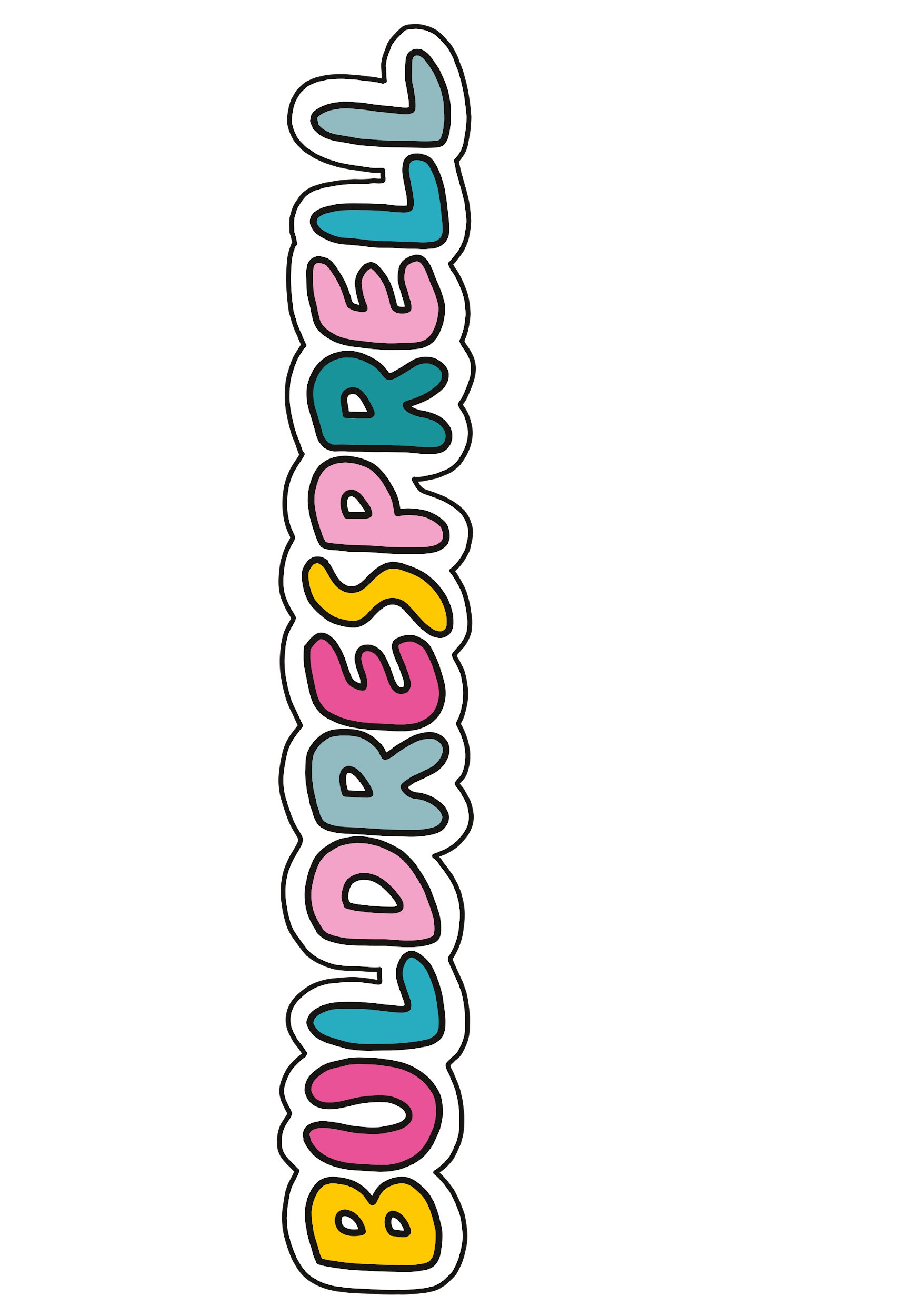 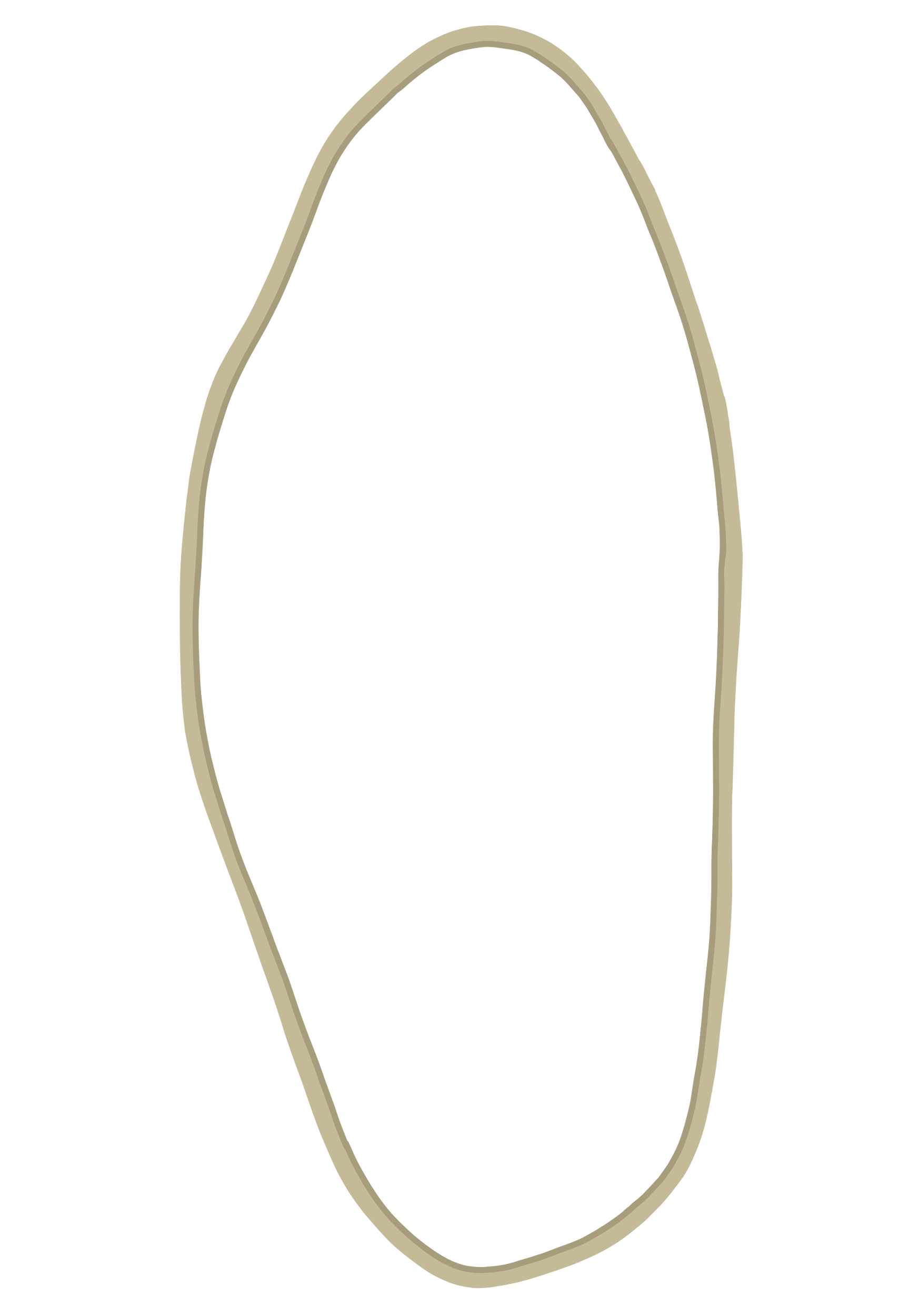 EKSEMPELKART
BULDER 2
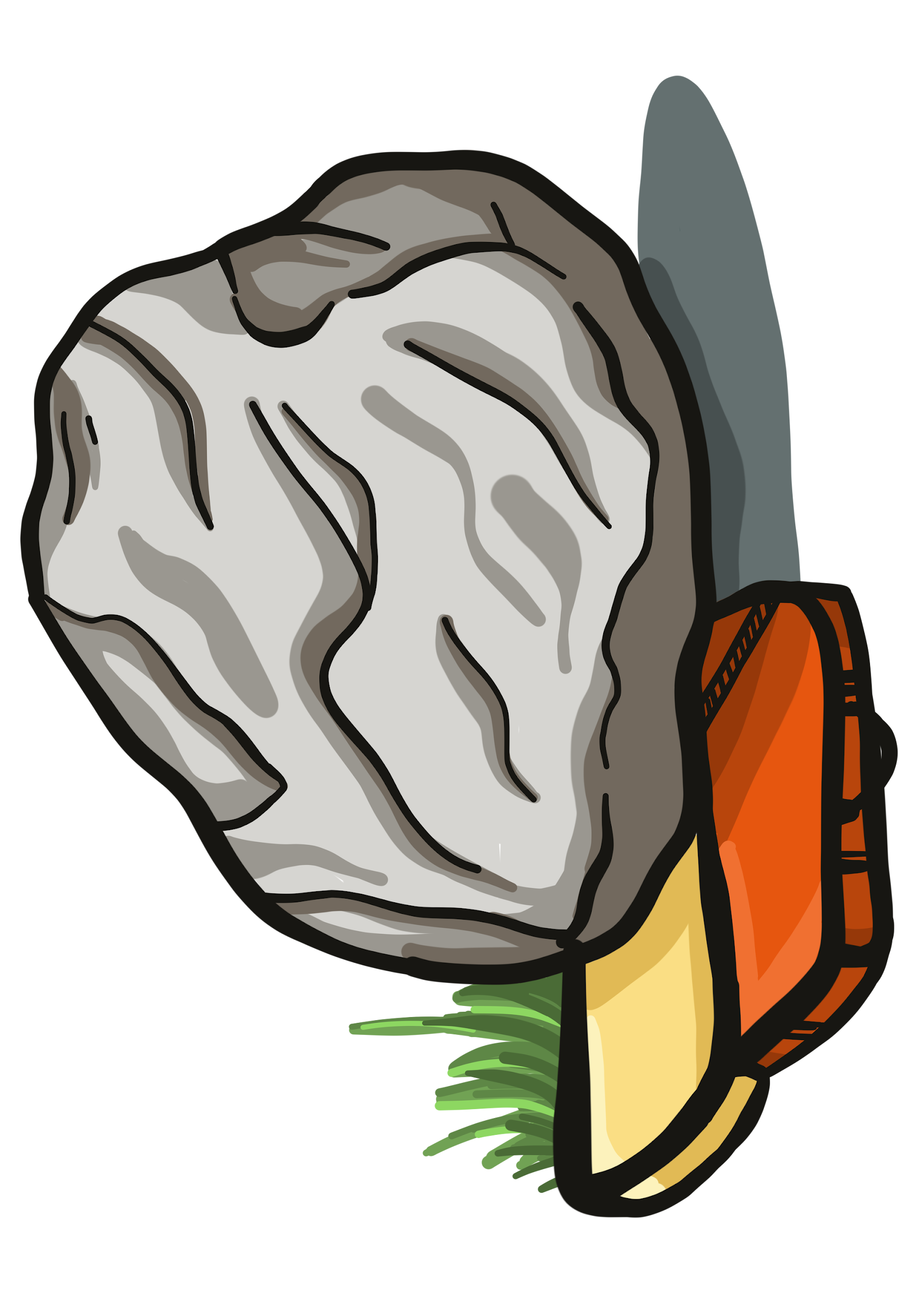 BULDER 1
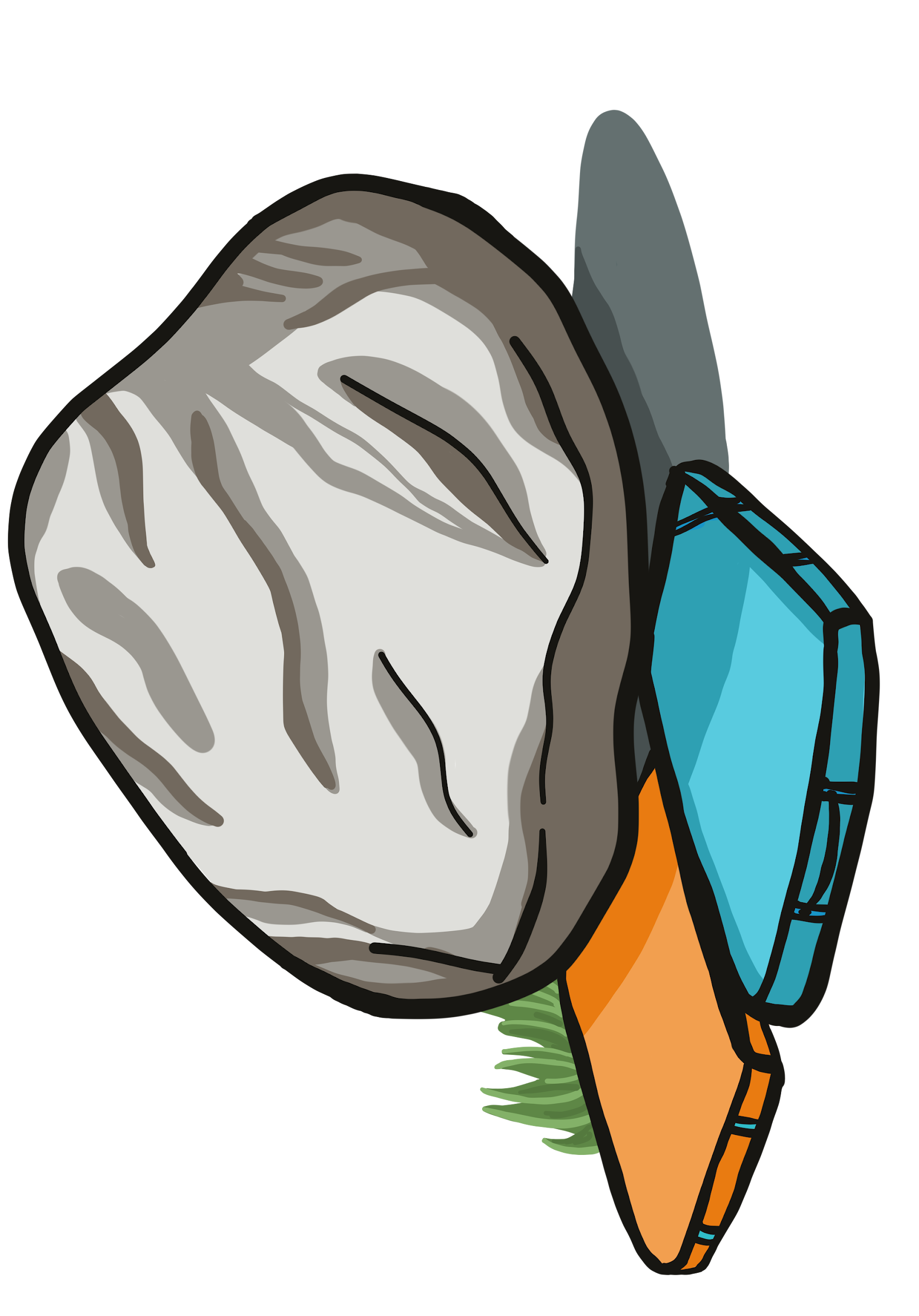 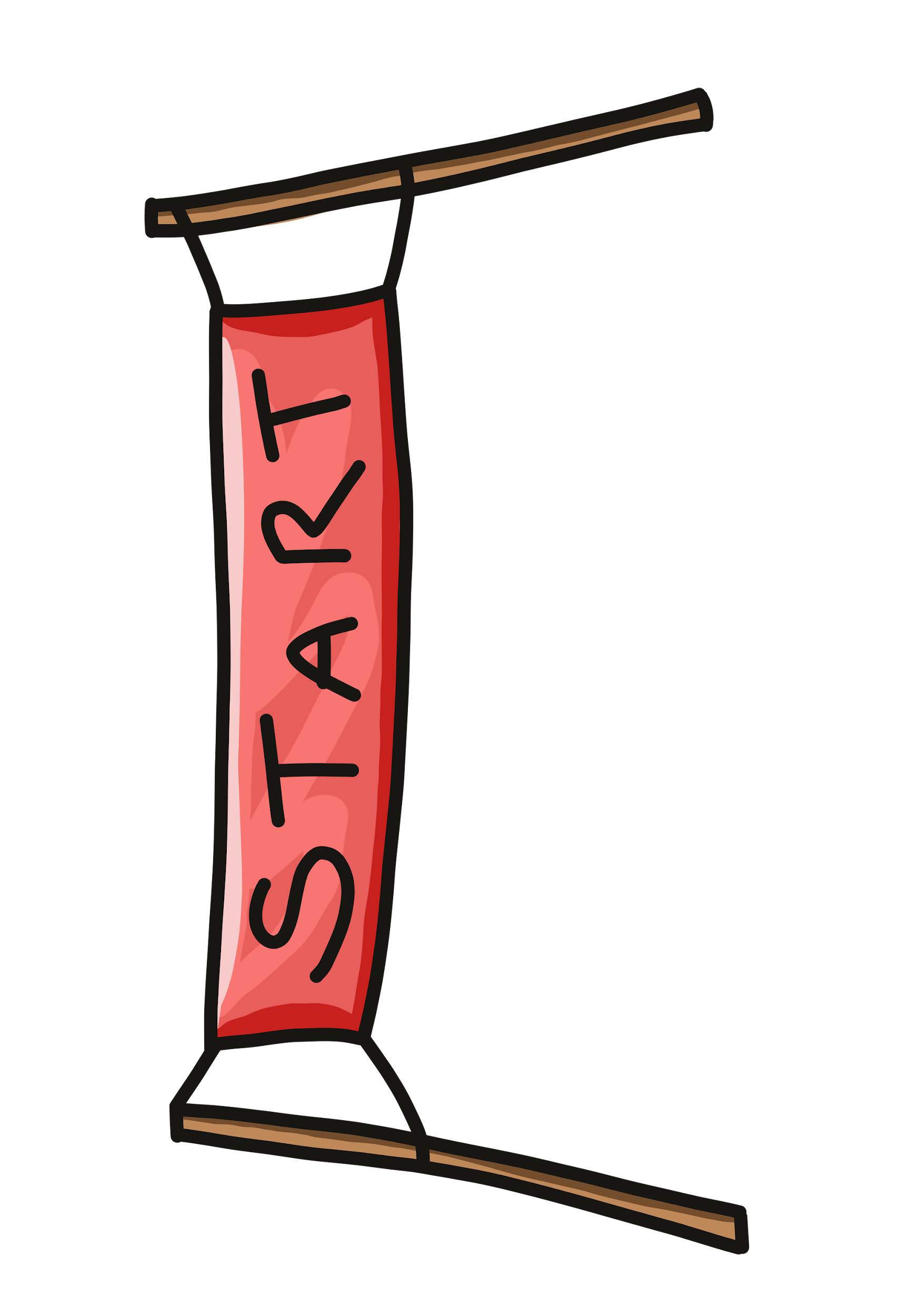 LEK
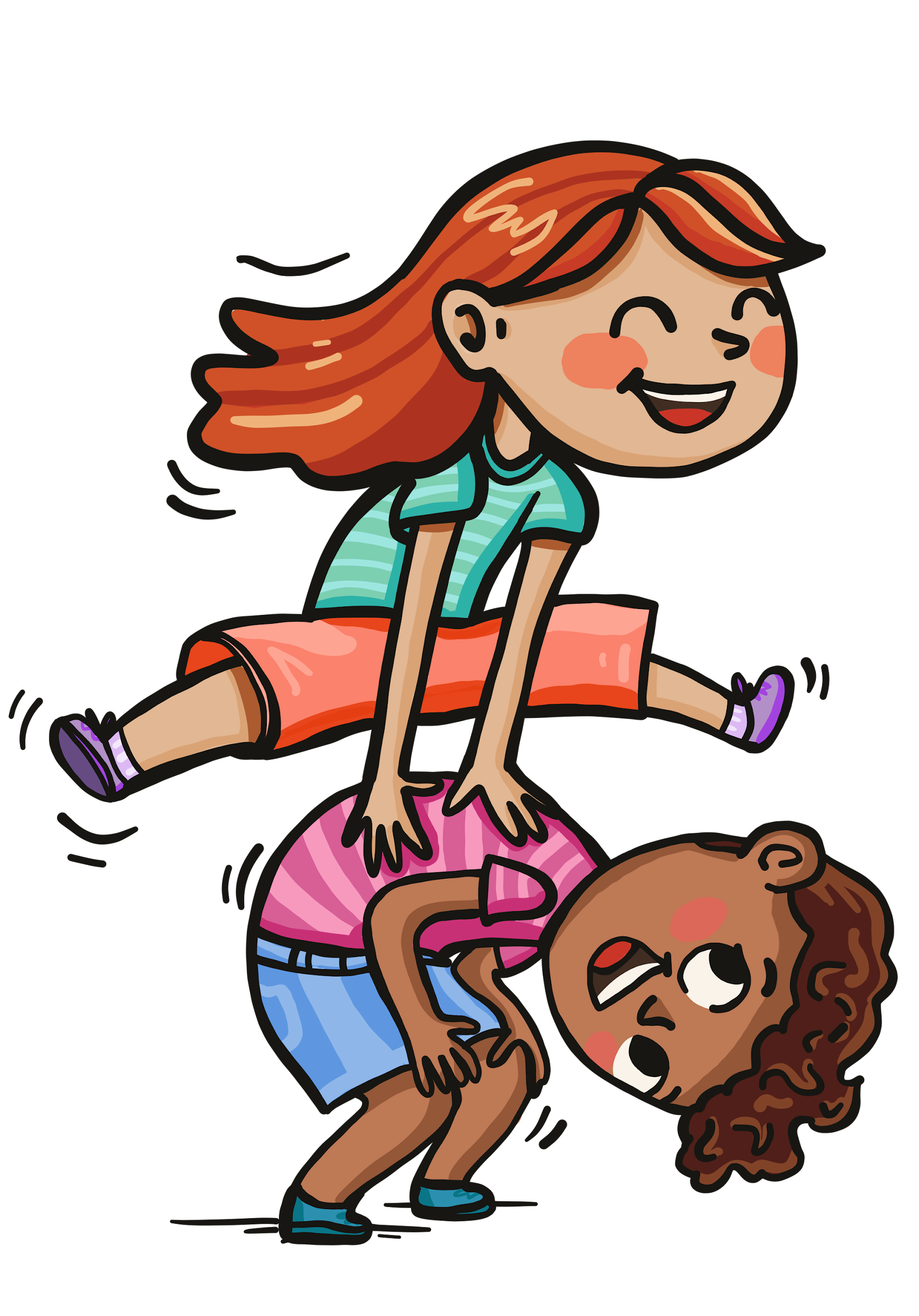 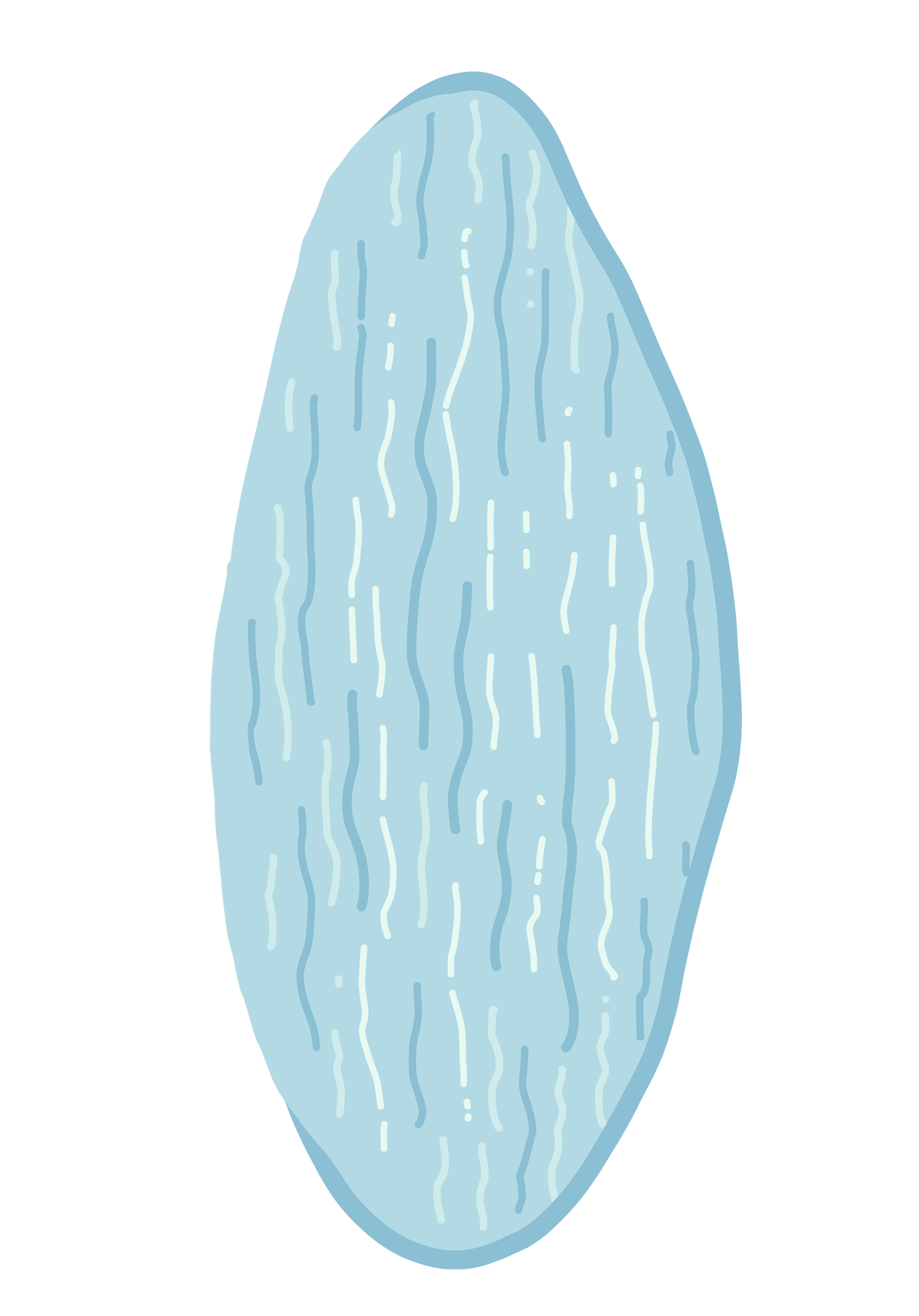 BULDER 3
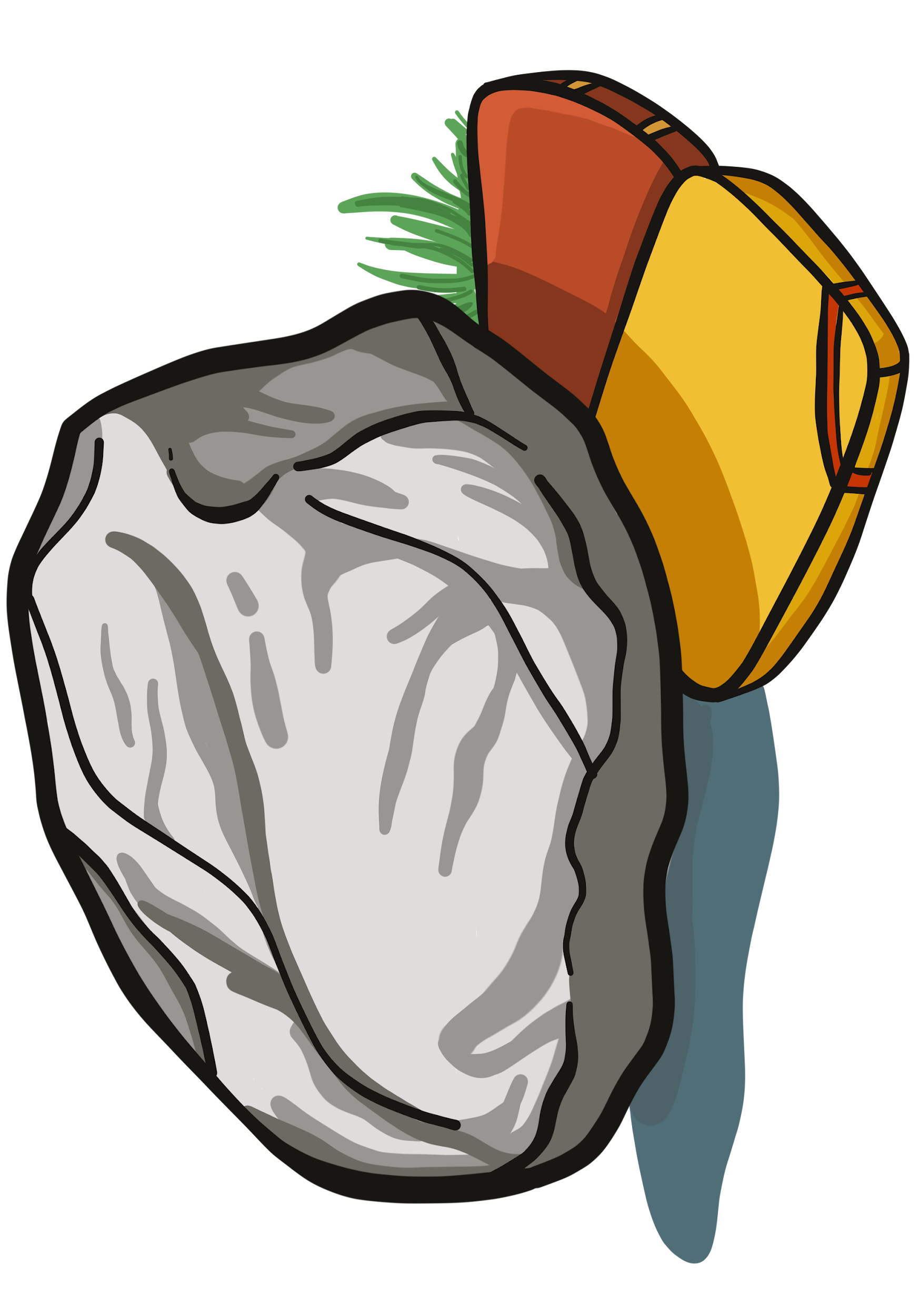 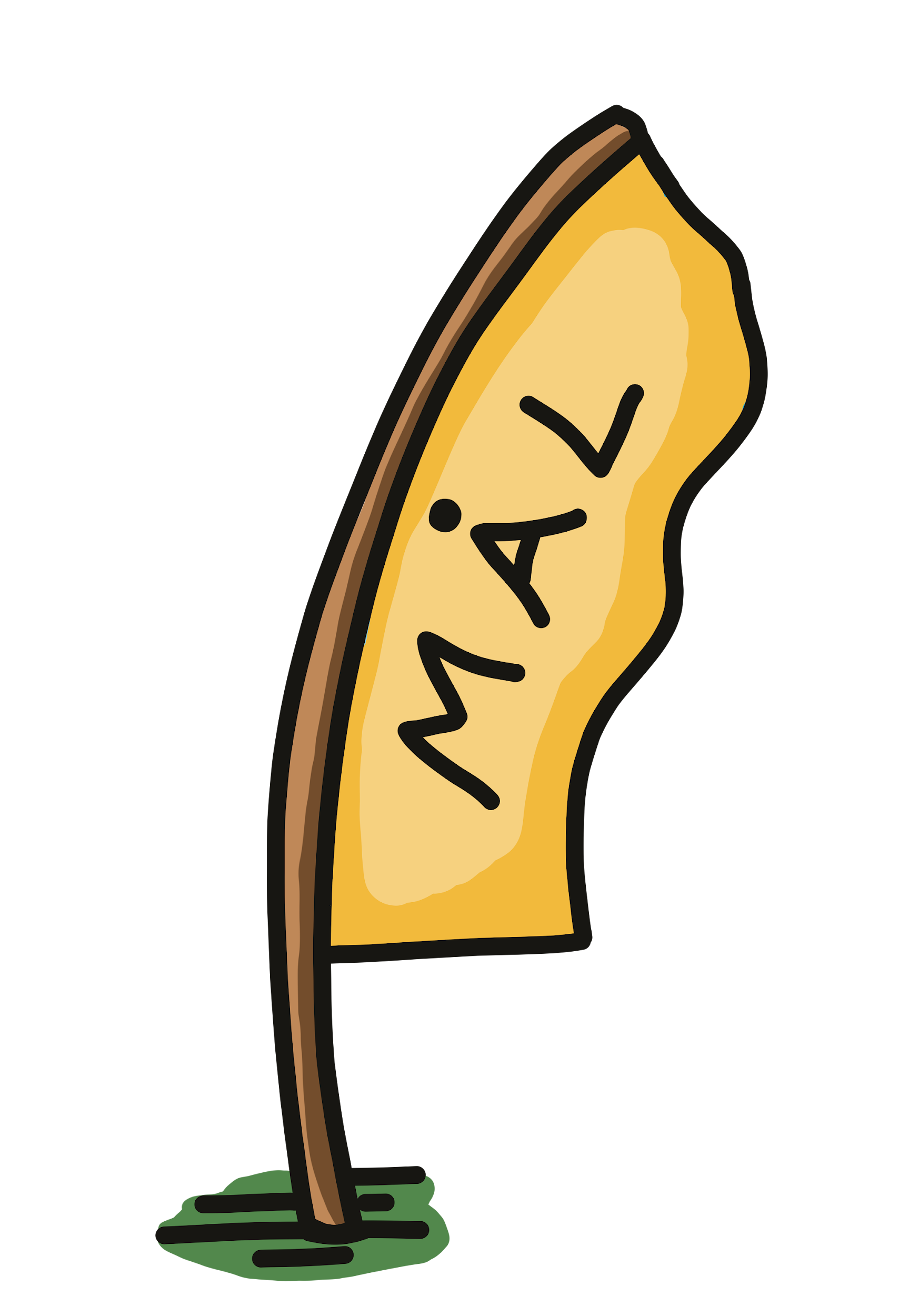 BULDER 5
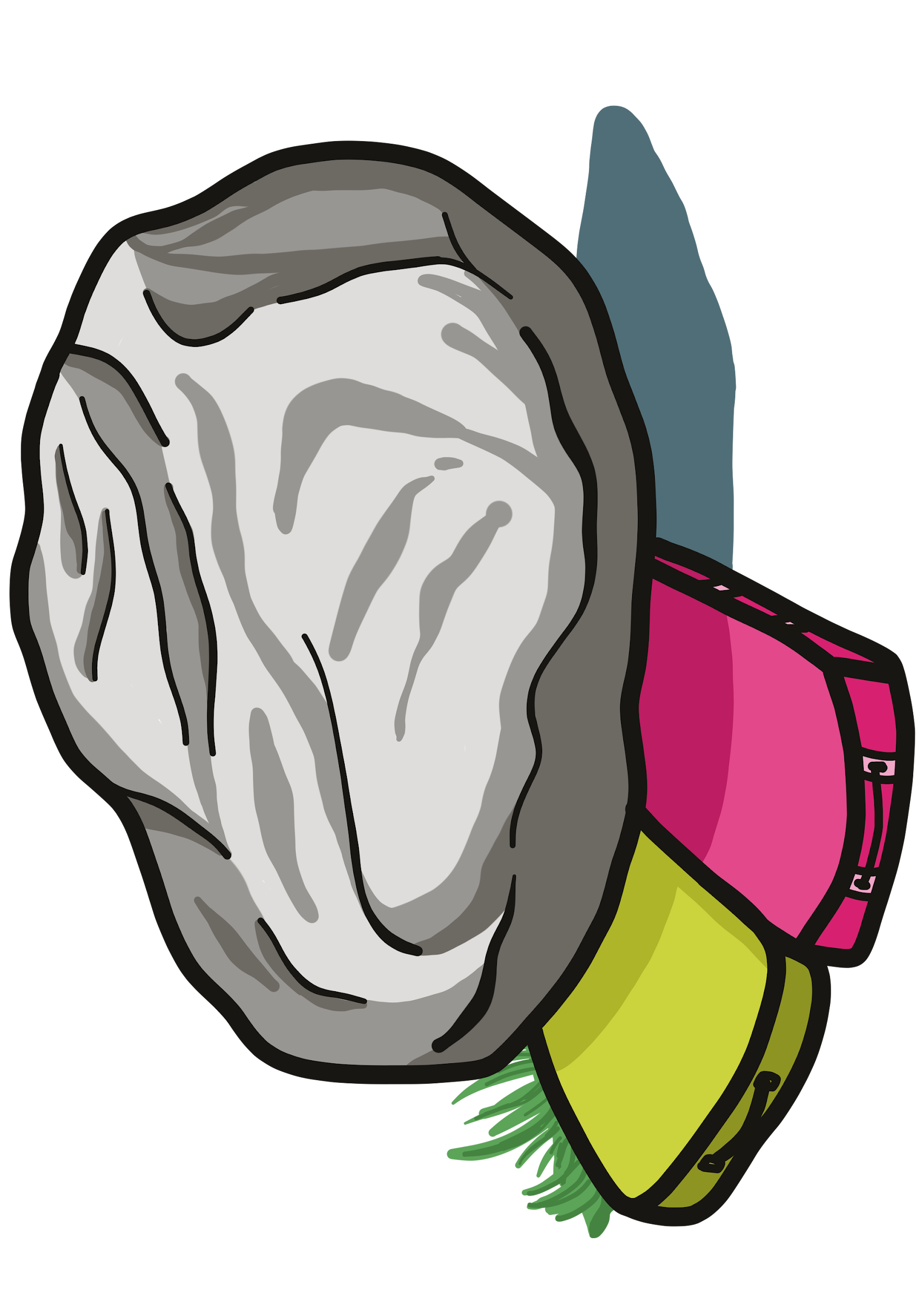 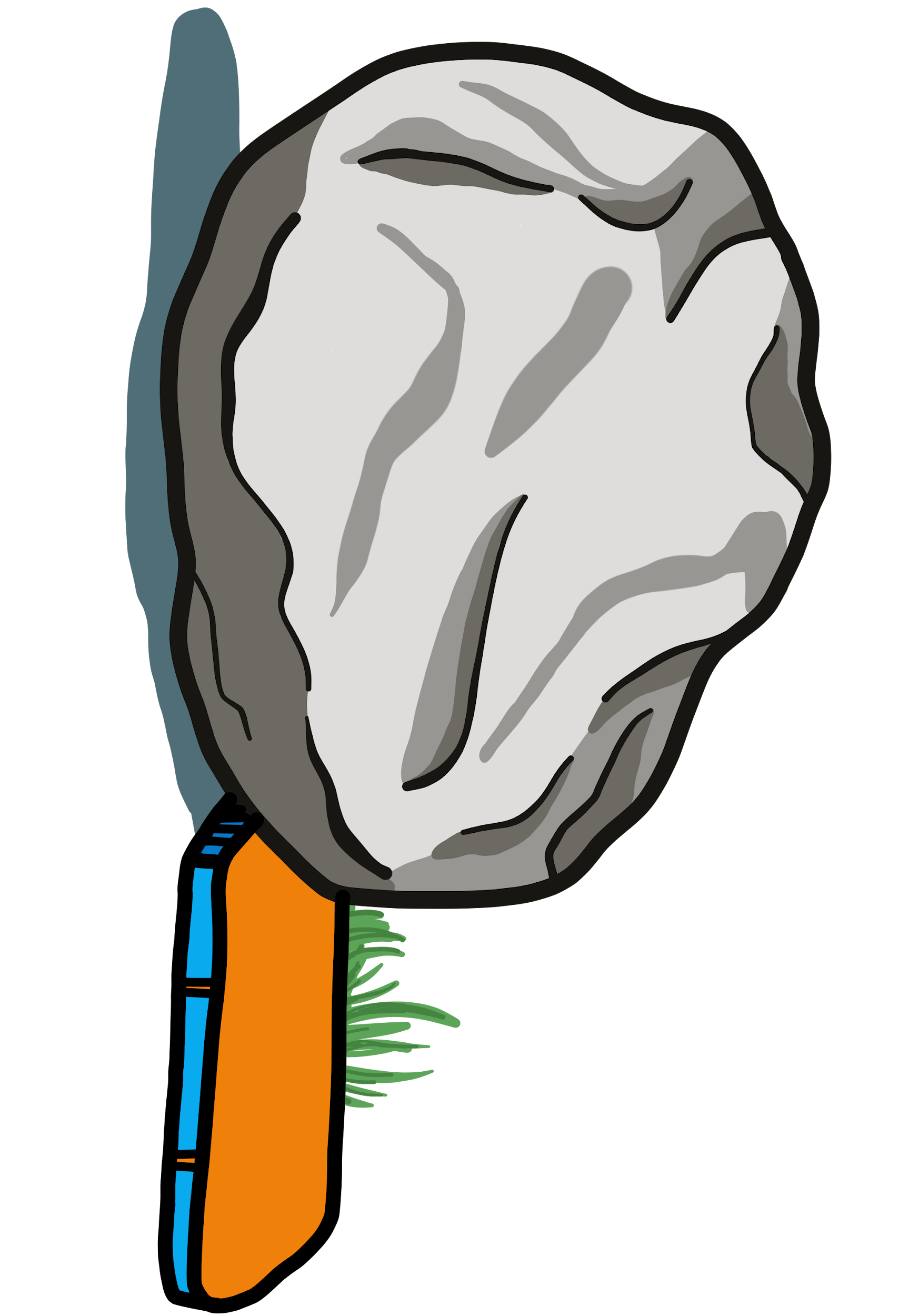 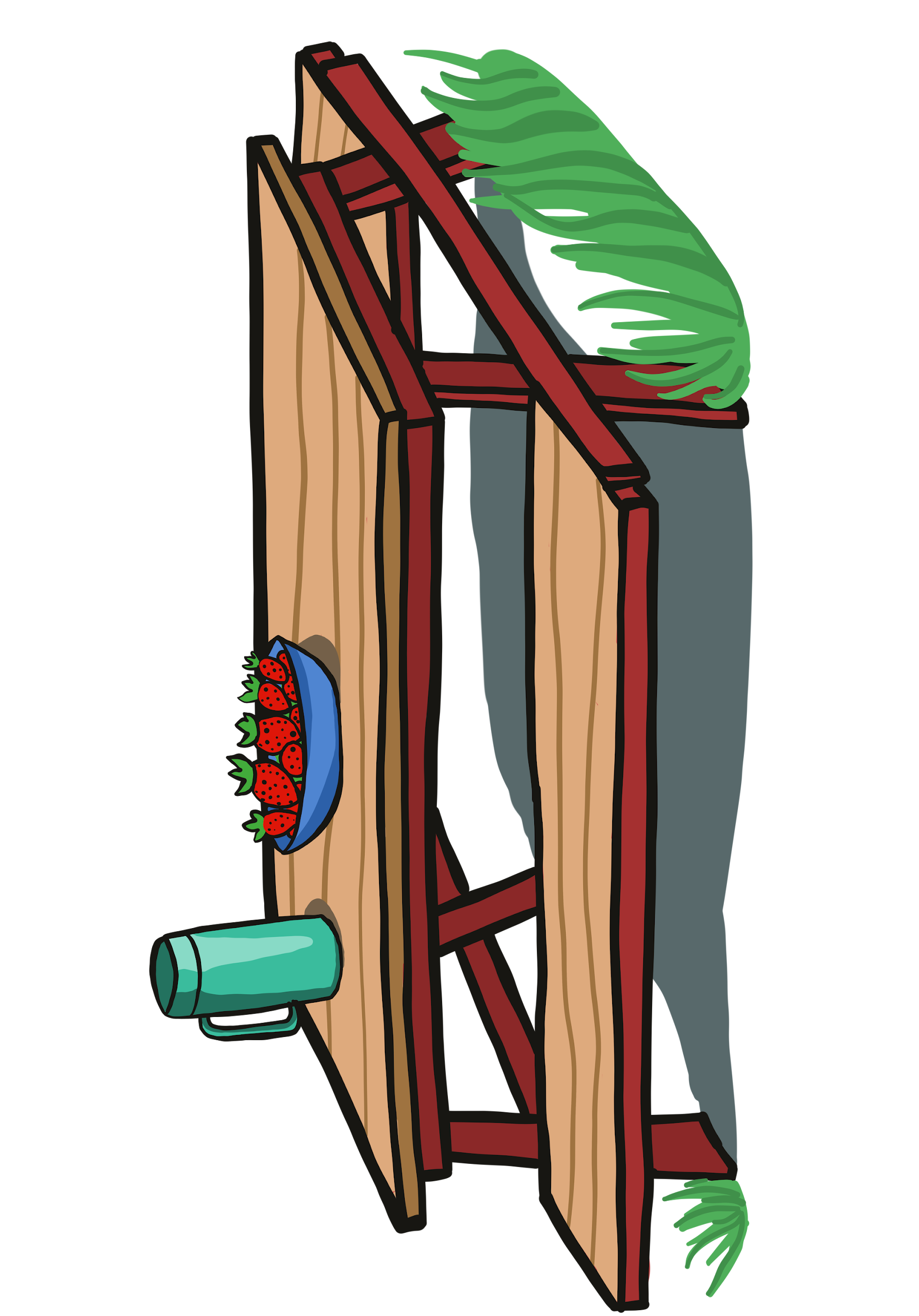 BULDER 4
PAUSESTASJON
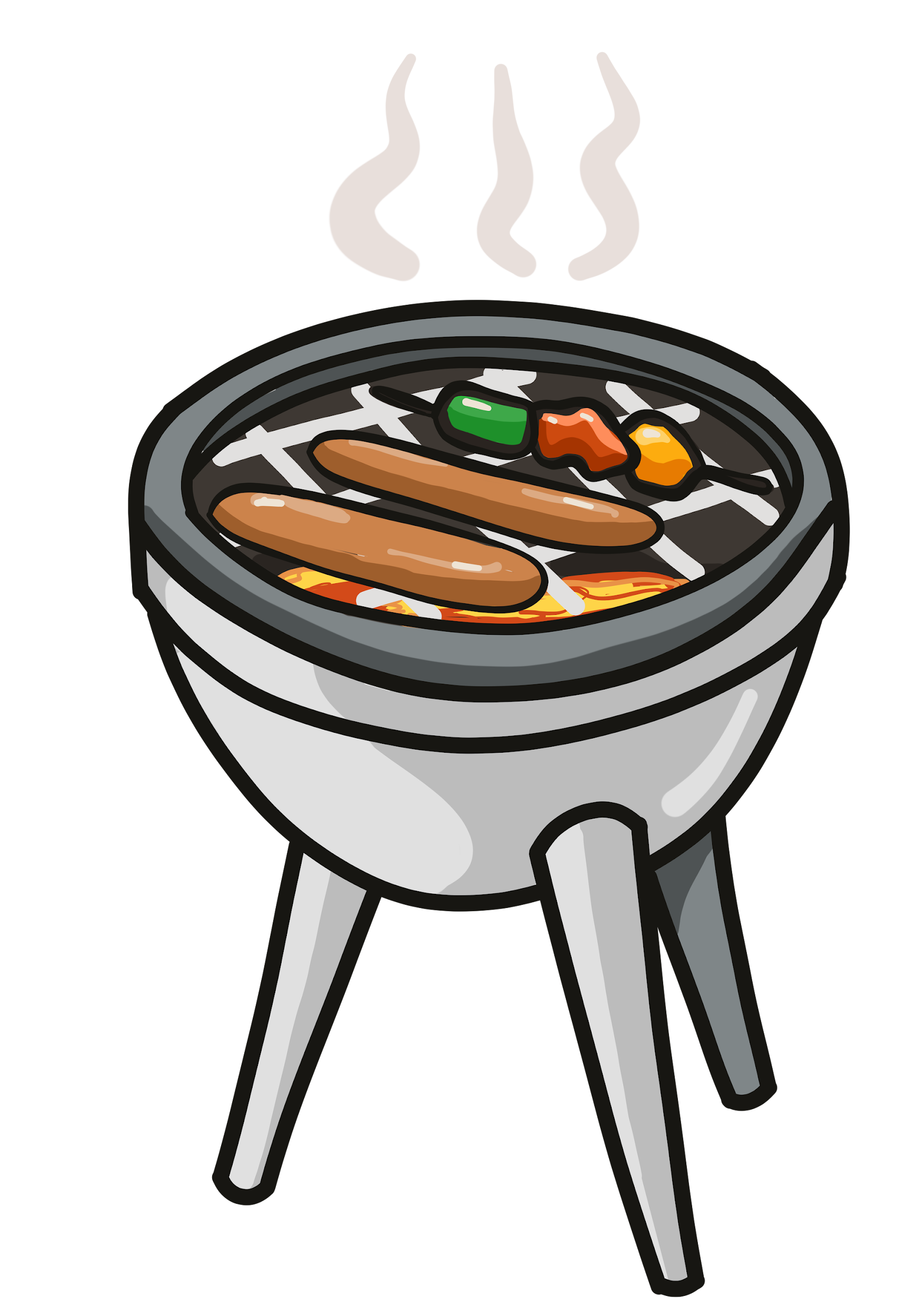 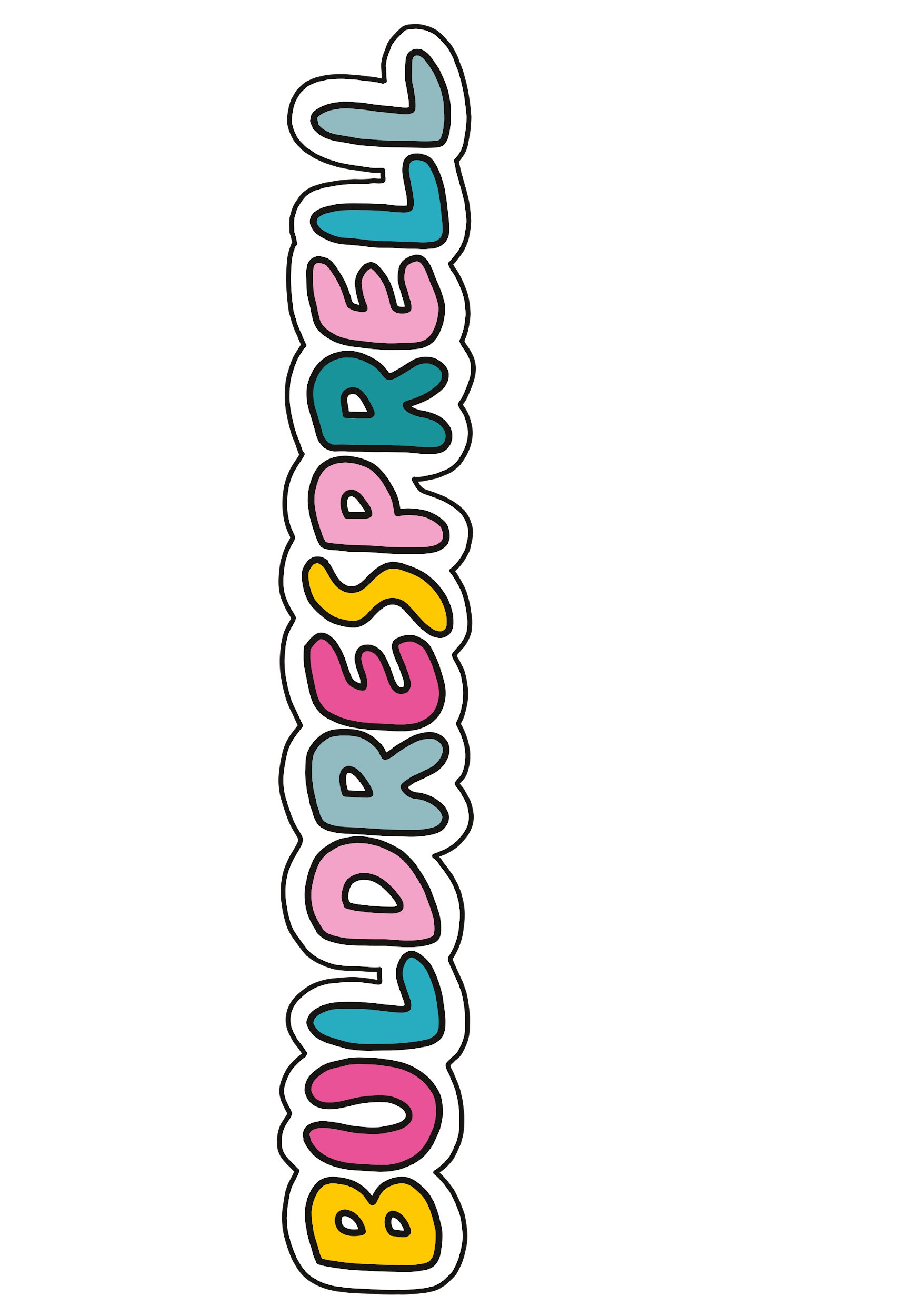 KARTELEMENTER
Kopier & Lim inn de kartelementene du vil ha inn i det tomme kartet
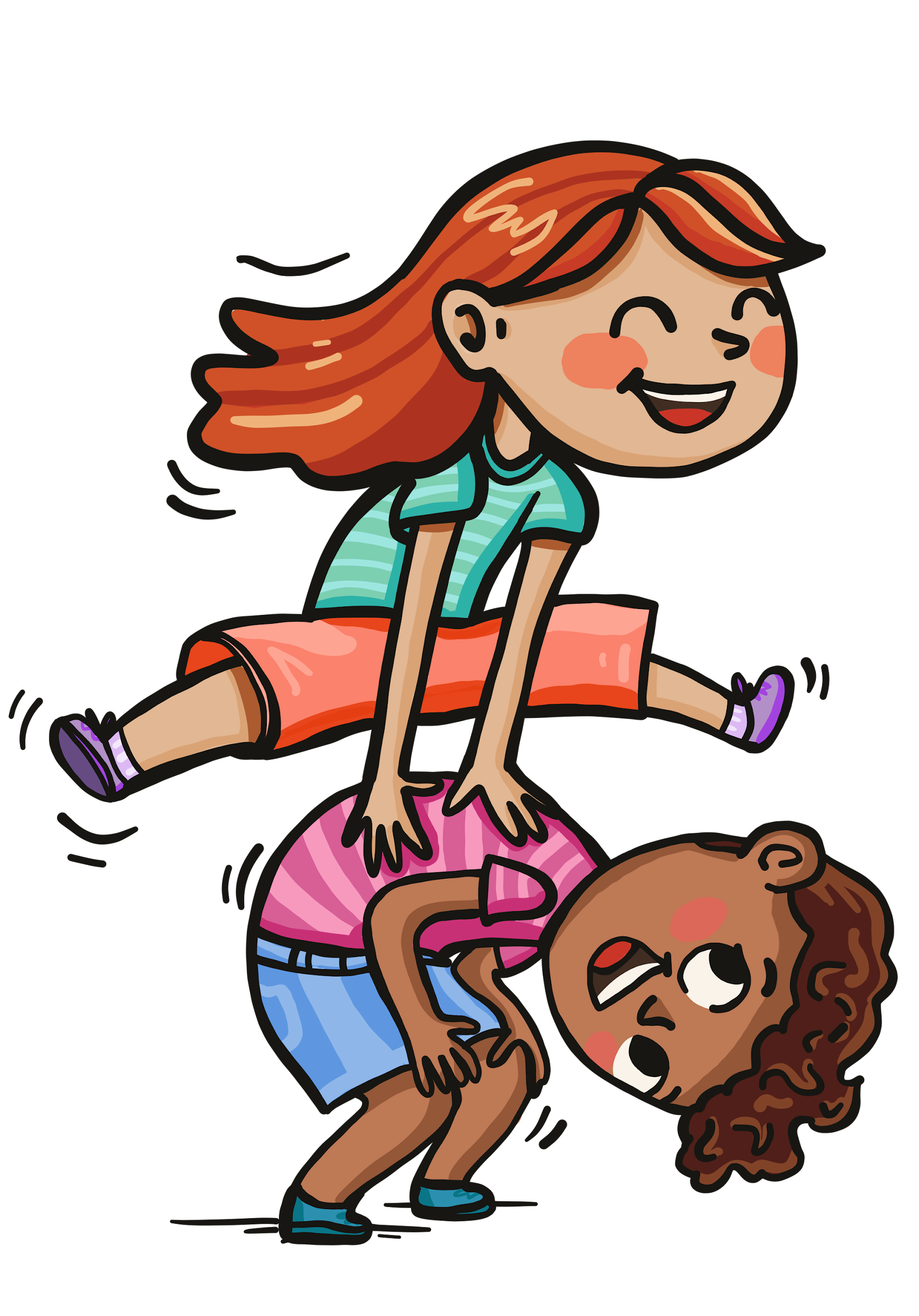 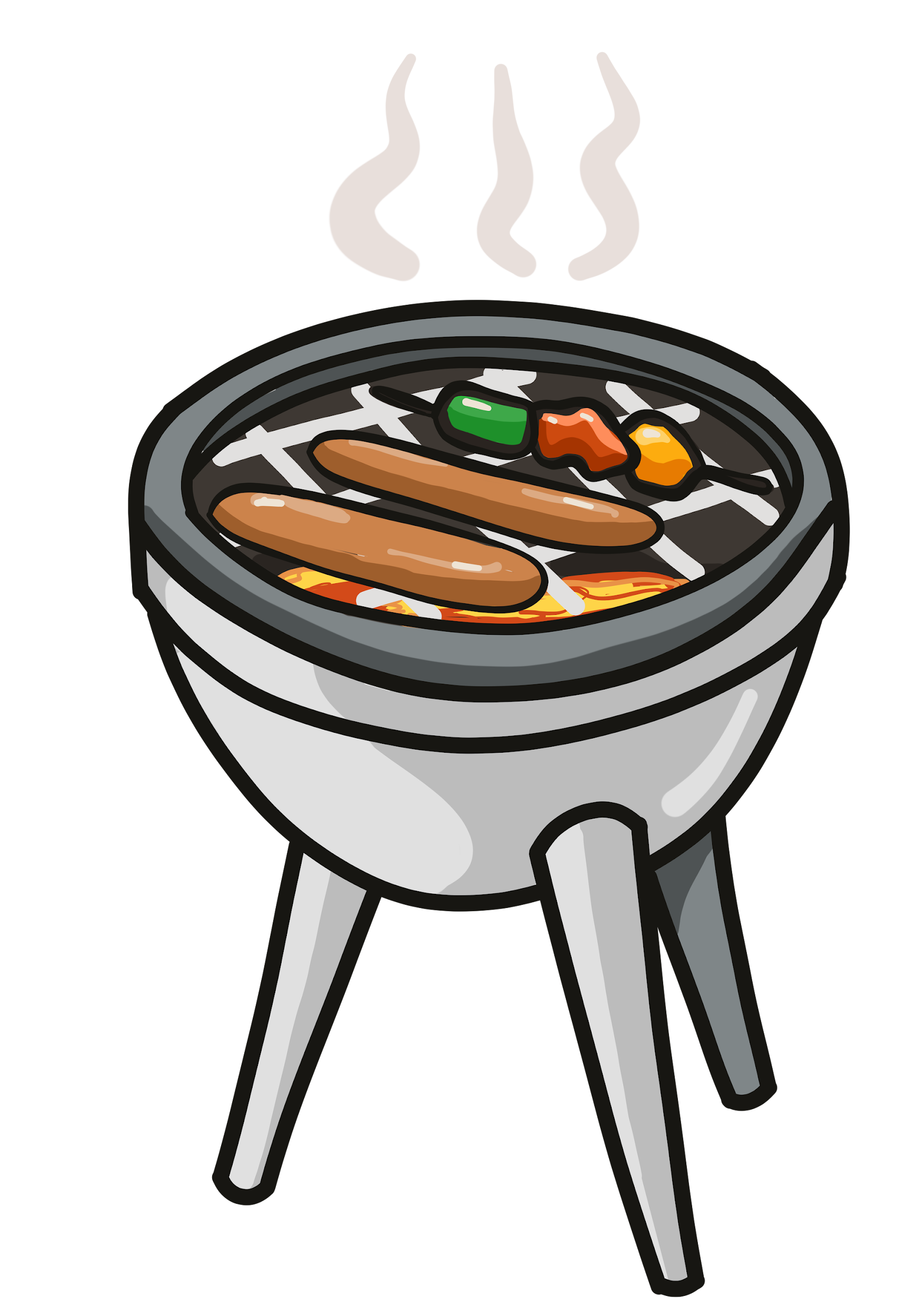 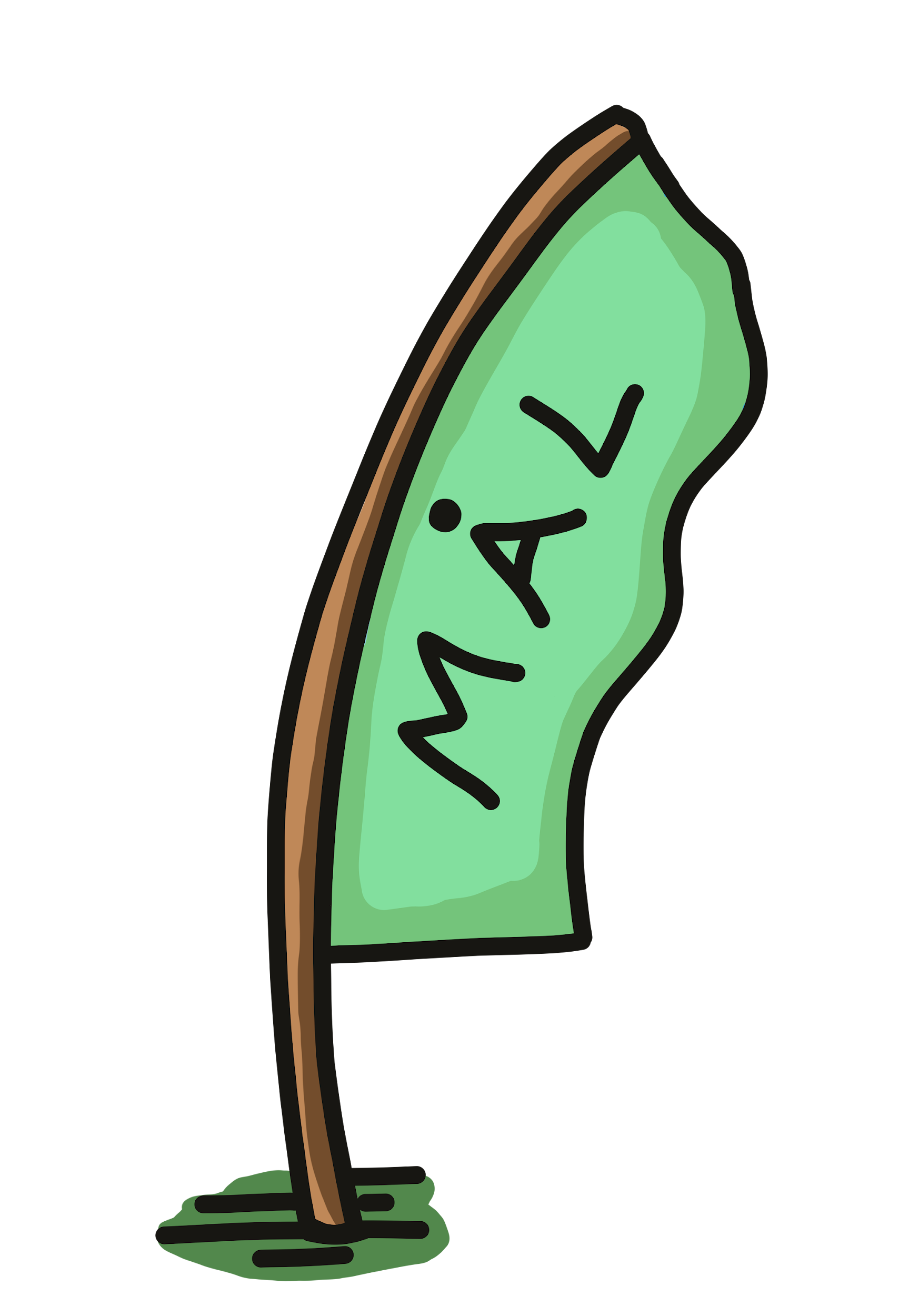 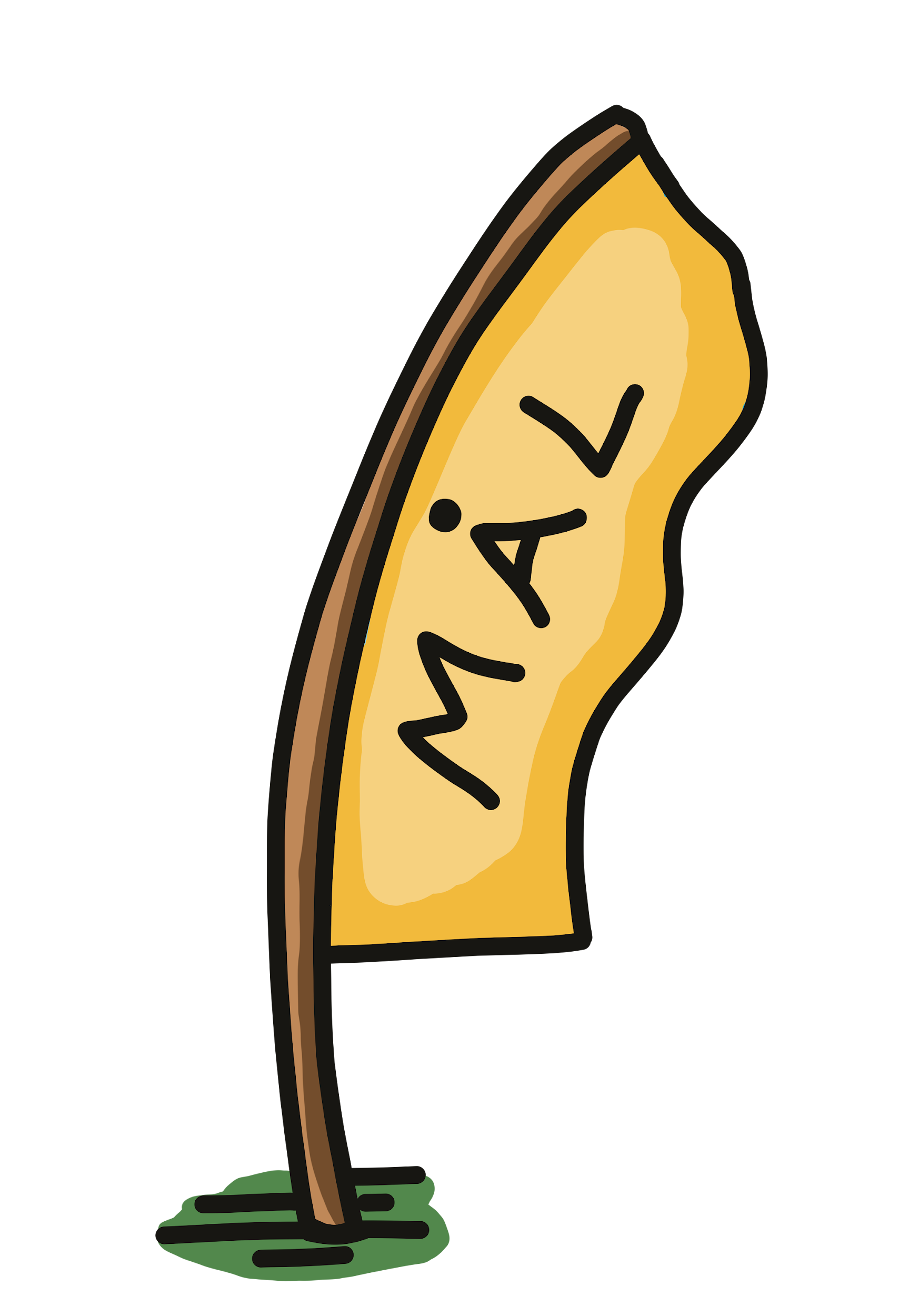 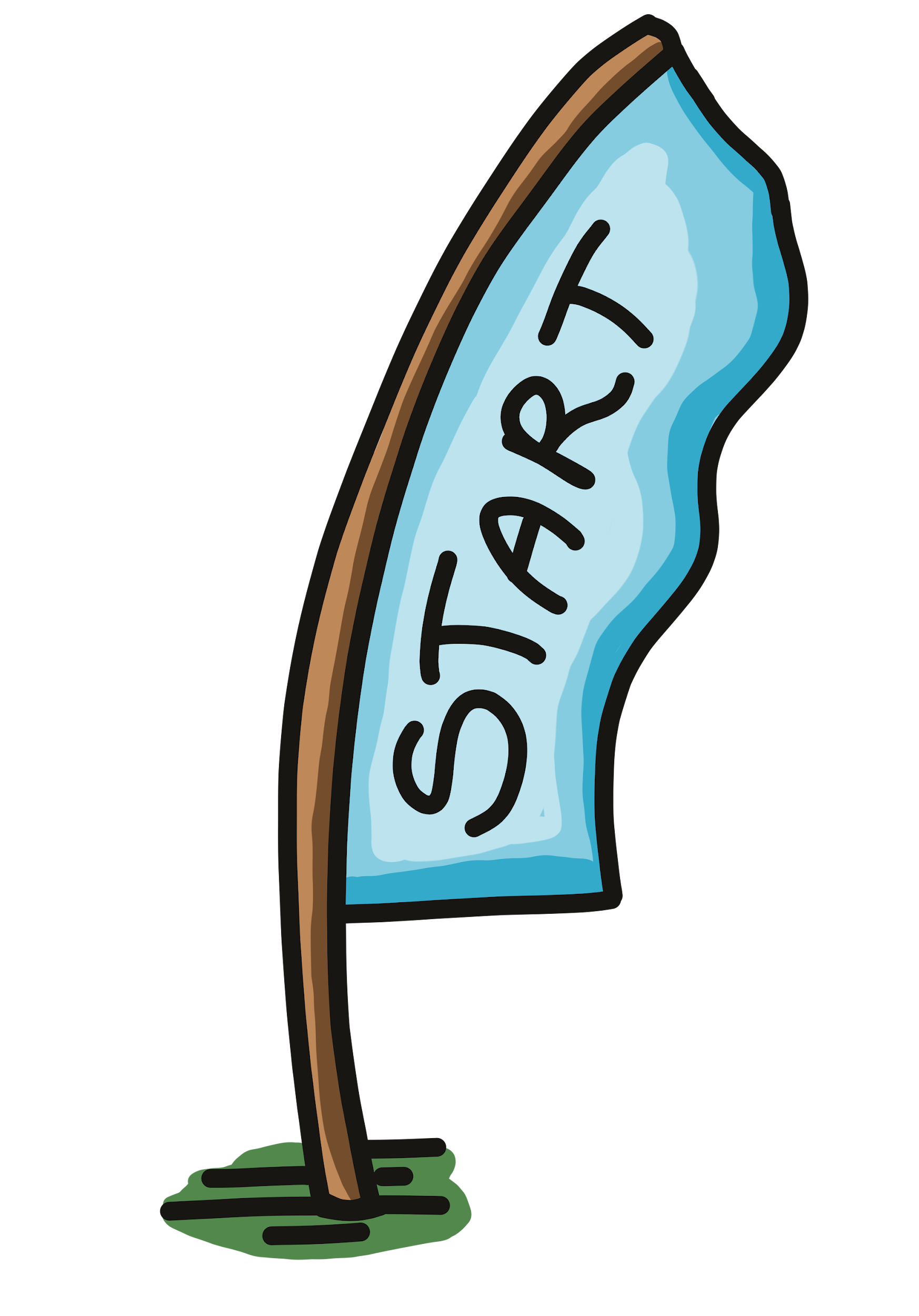 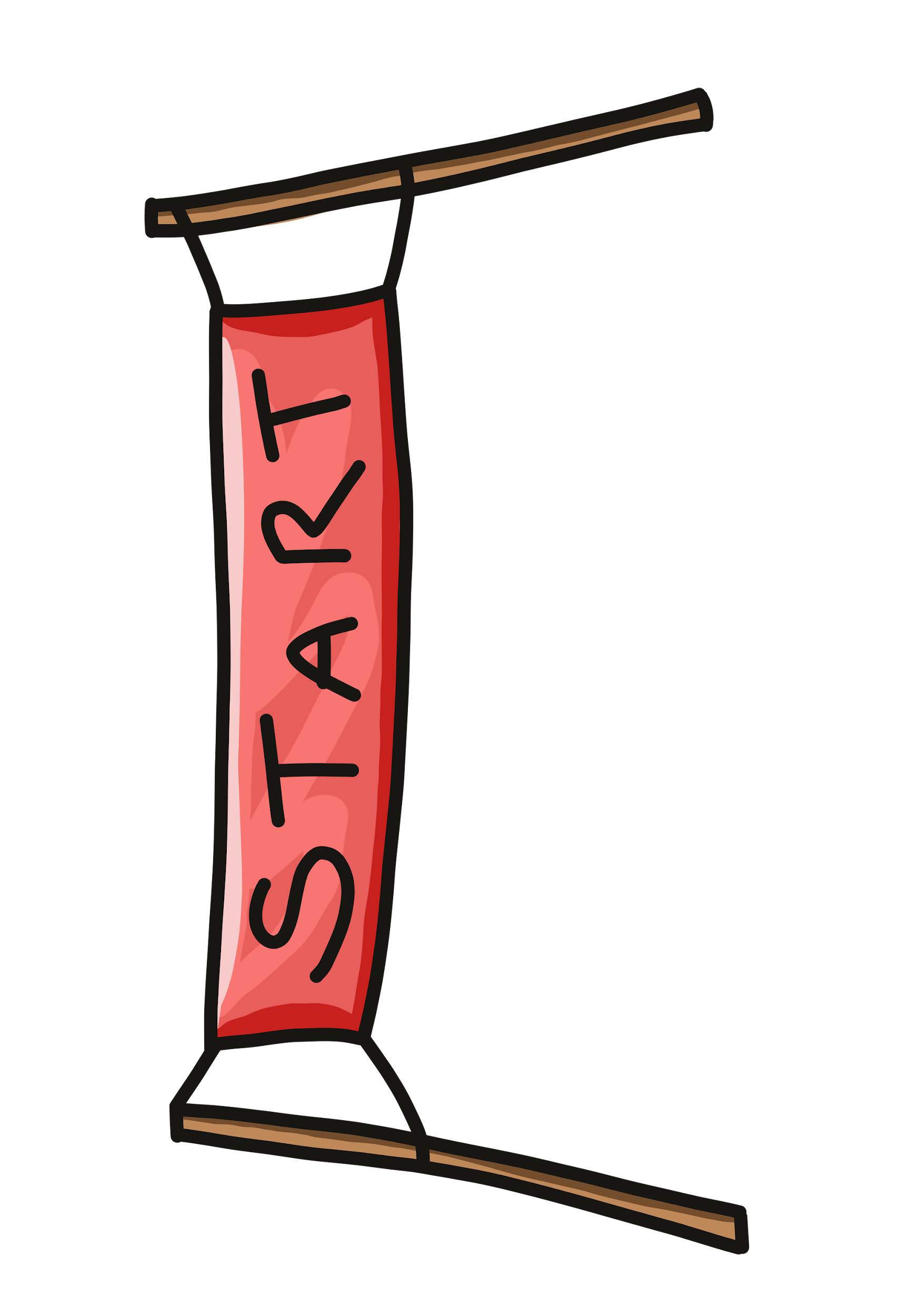 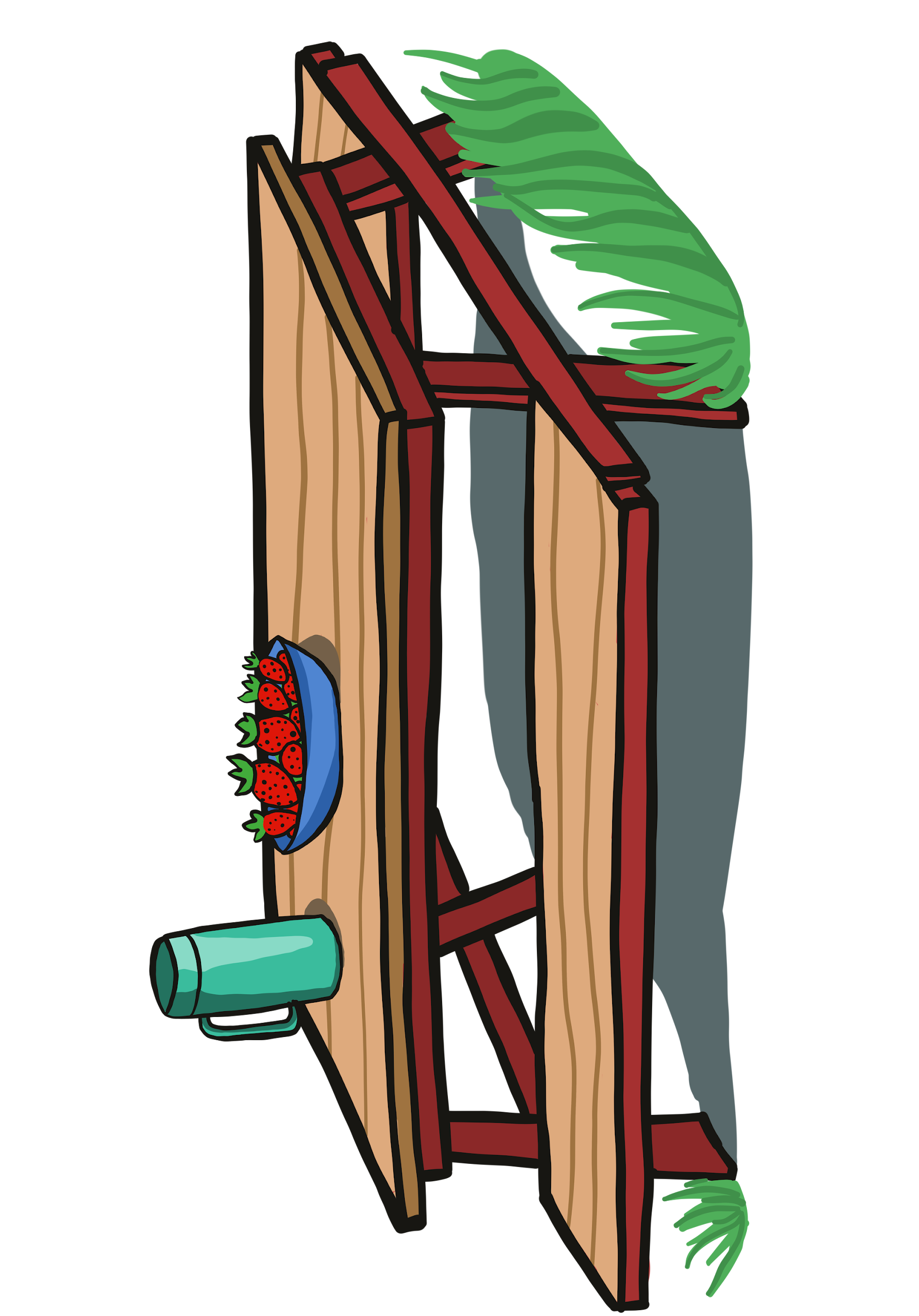 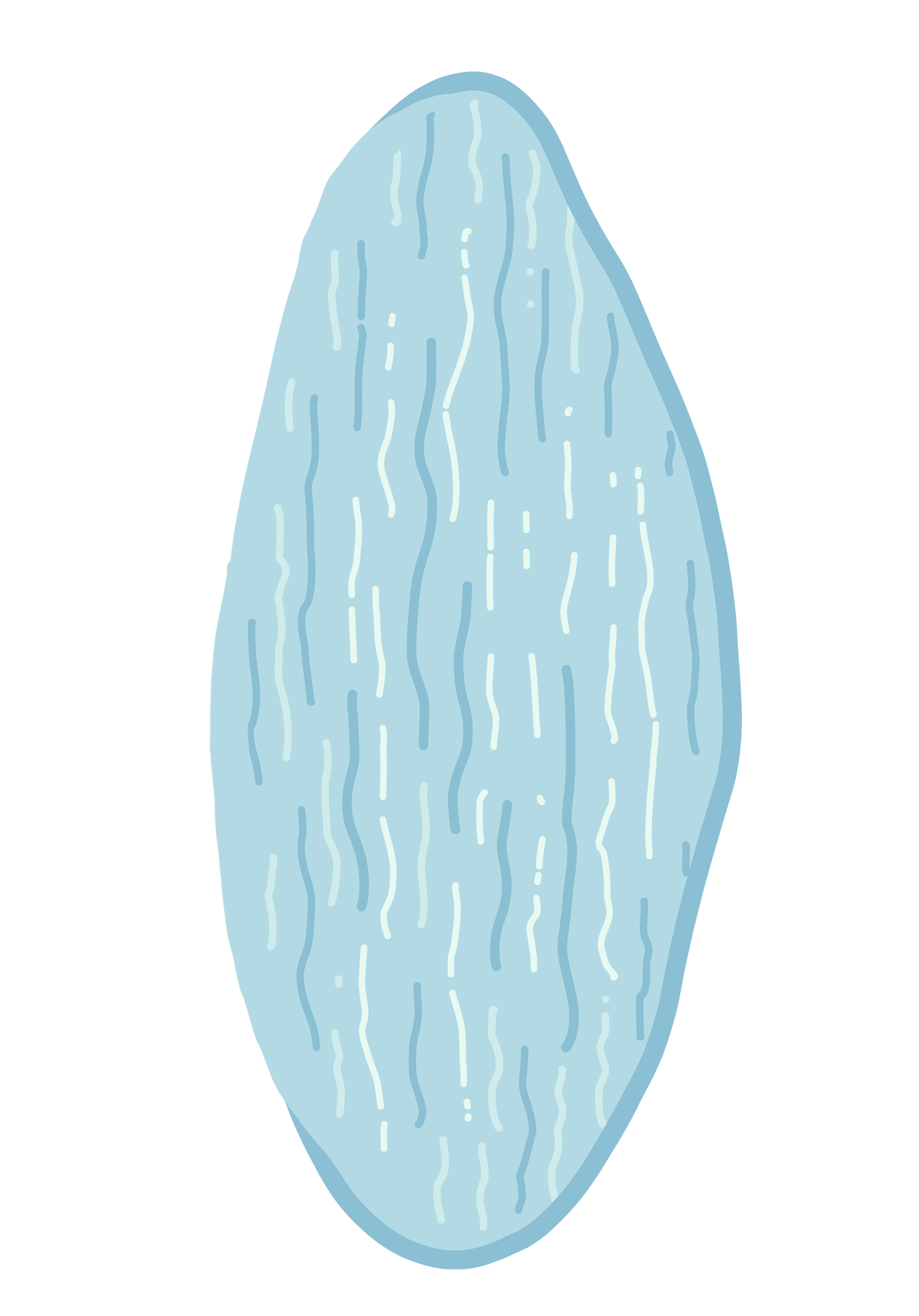 BULDRESTEINER
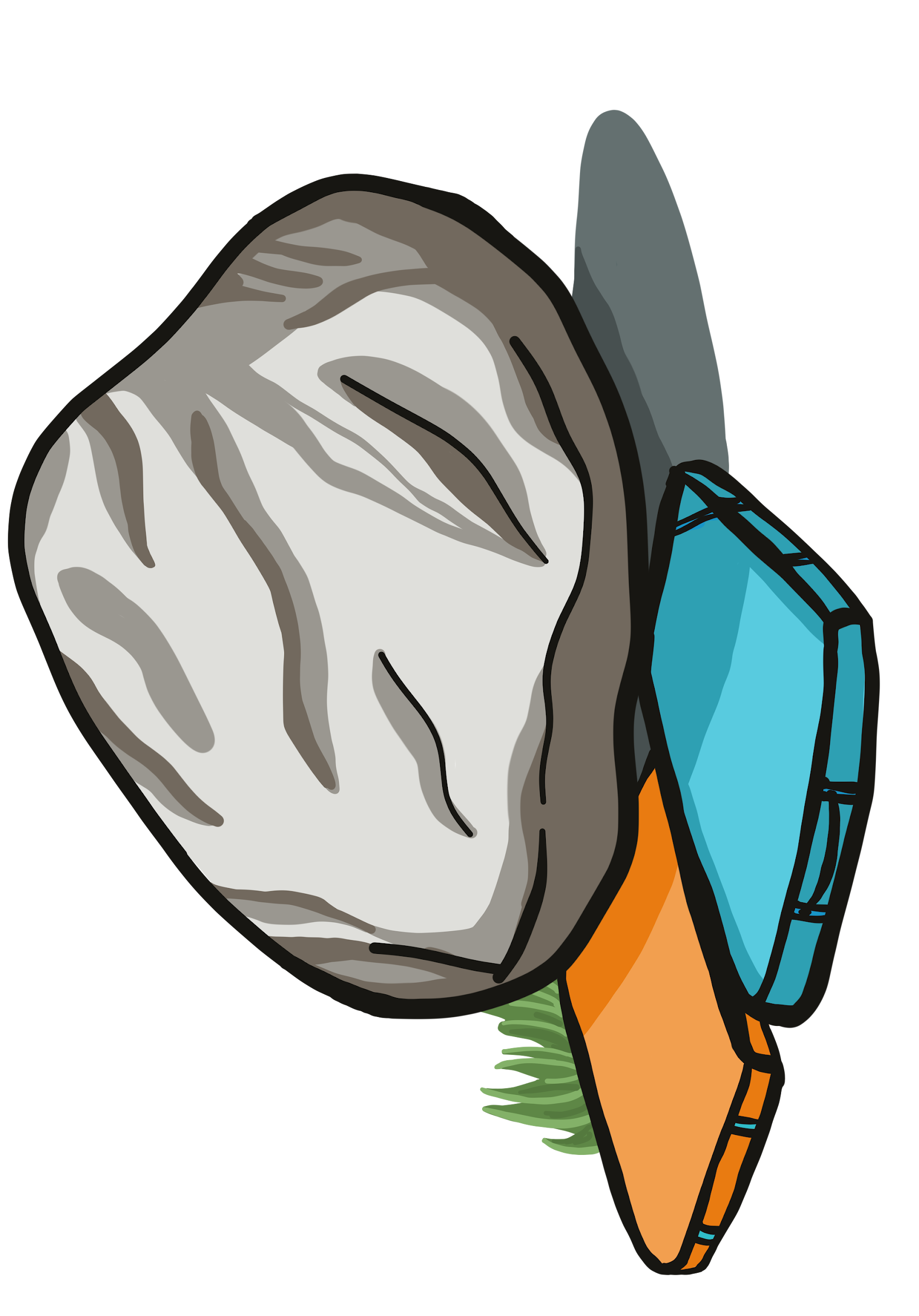 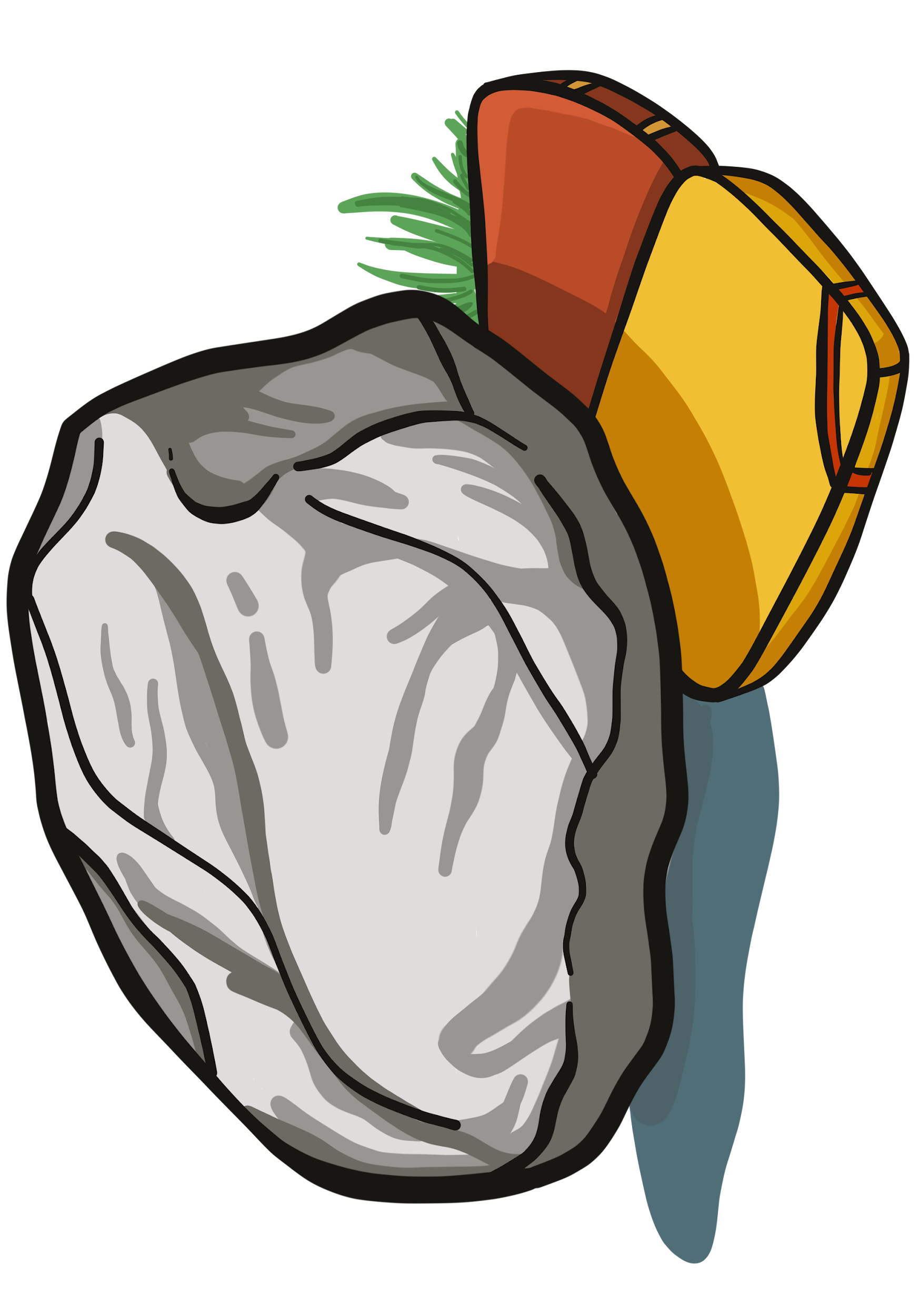 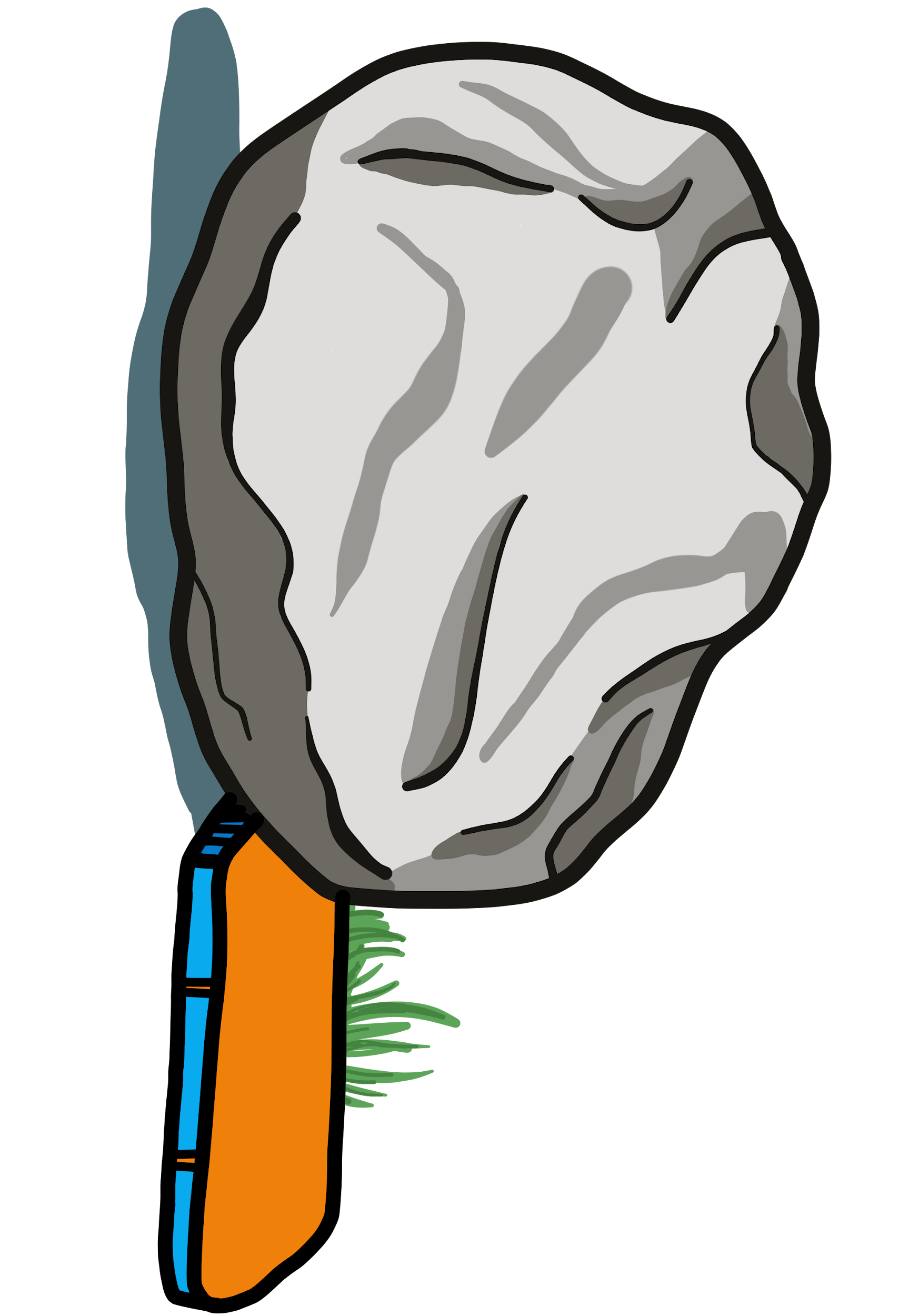 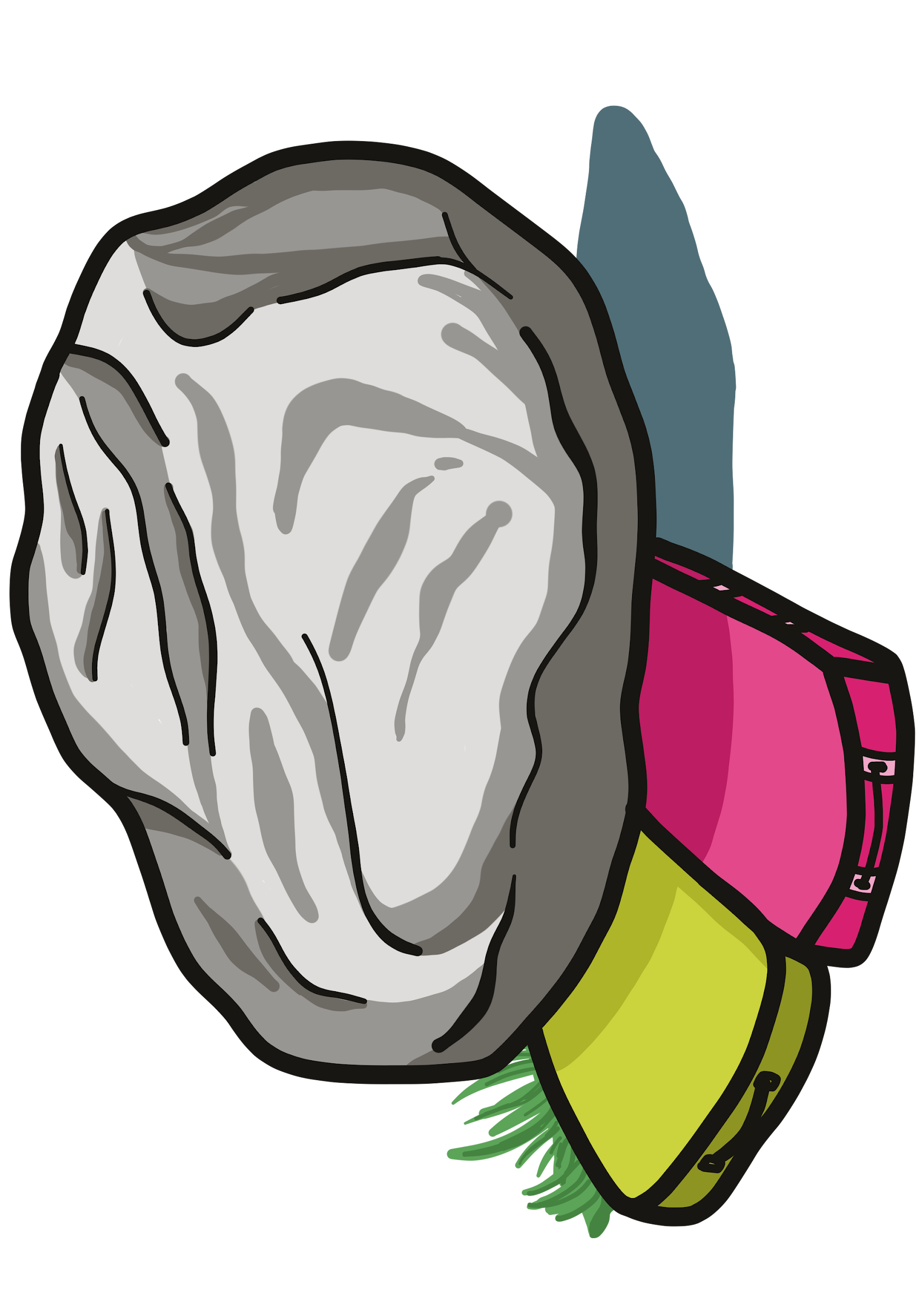 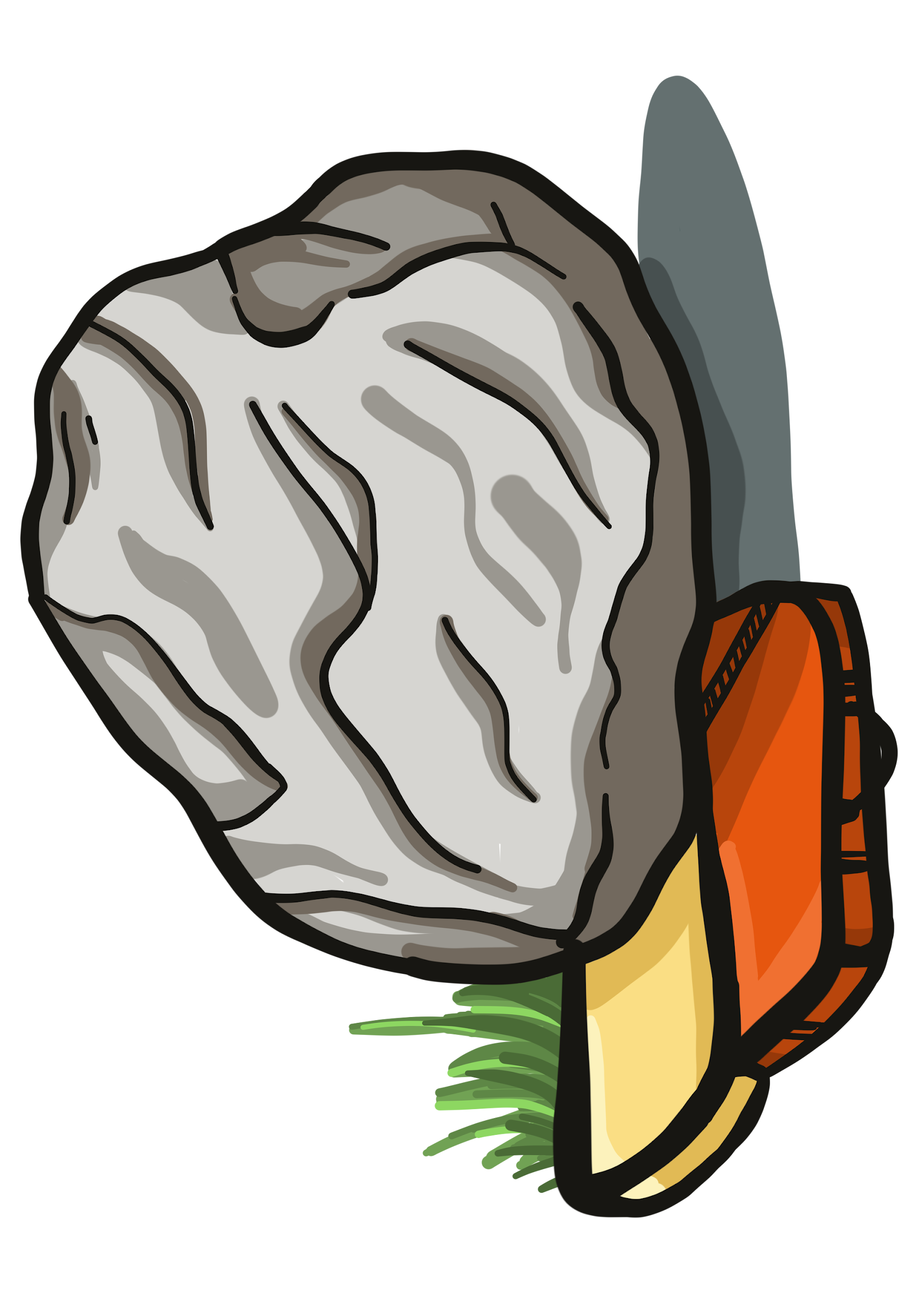 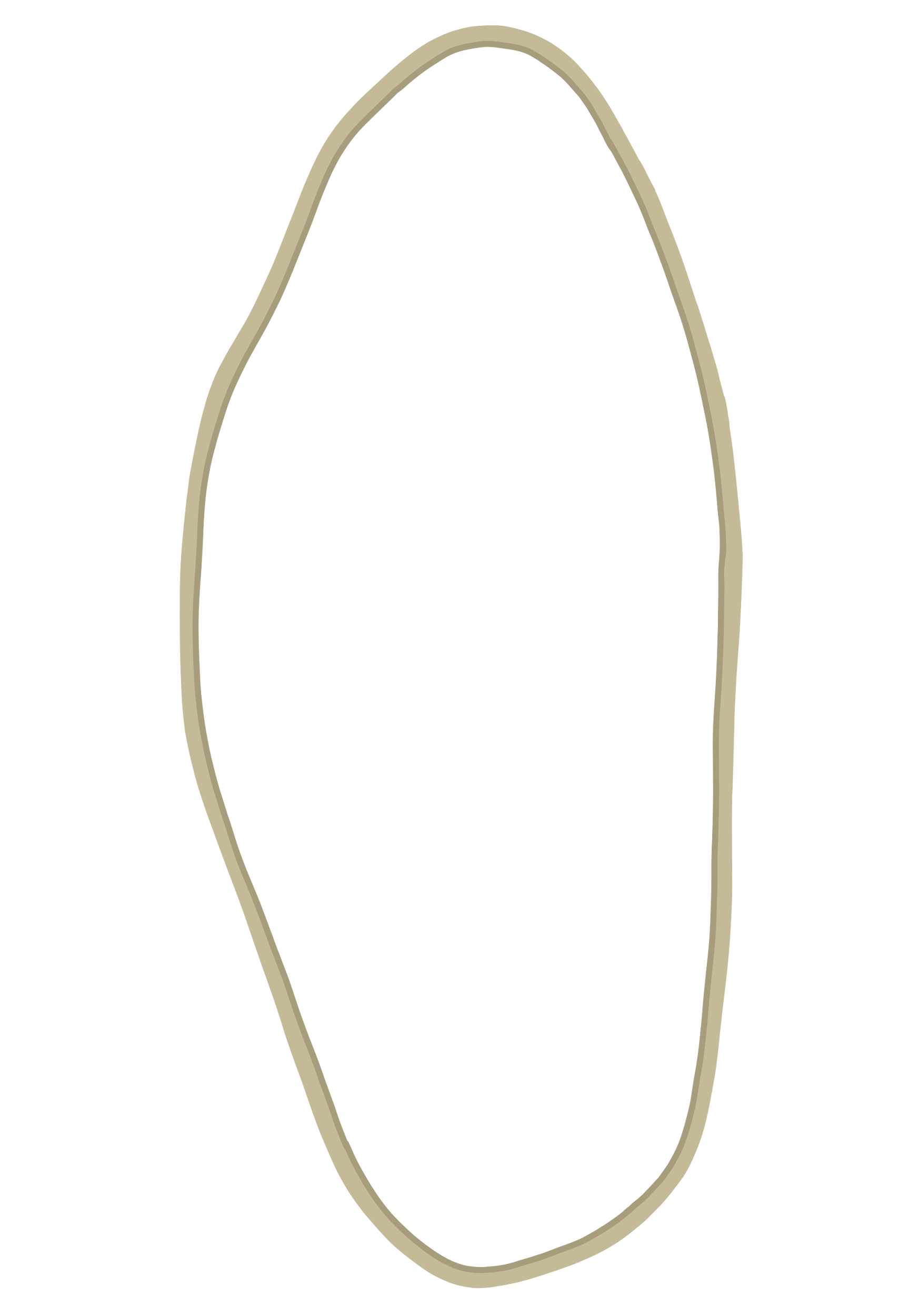 KARTELEMENT: STI